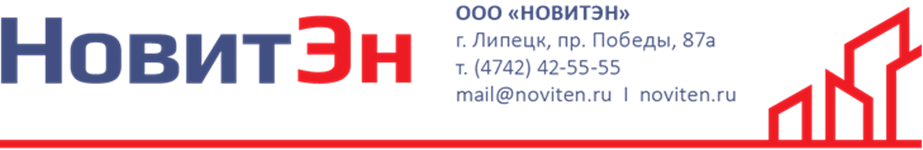 ПРИМЕНЕНИЕ ЭНЕРГОСЕРВИСНЫХ КОНТРАКТОВ ПРИ МОДЕРНИЗАЦИИ СИСТЕМ ОСВЕЩЕНИЯЧернышов Александр Александрович
1. Понятие услуги по повышению эффективности системы освещения
Наименование услуги: Повышение эффективности систем освещения.

Исполнитель: НОВИТЭН.

Заказчик: любое лицо, осуществляющее хозяйственную деятельность и применяющее освещение своих объектов.

Понятие услуги: комплекс мероприятий, проводимых Исполнителем по поручению Заказчика и направленных на уменьшение объема потребления электроэнергии системами освещения Заказчика при соблюдении социально-бытовых норм освещенности, за счет их модернизации.
Целевыми индикаторами результата реализации мероприятий по сбережению электроэнергии и эффективности ее использования за счет замены систем освещения являются: 
1) экономия на оплате электрической энергии; 
2) экономия затрат на обслуживание осветительных установок; 
3) окупаемость инвестиций, направленных на замену систем освещения; 
4) соблюдение норм уровня освещенности и пульсации света.
Достижение результатов происходит за счет модернизации систем освещения 
на объектах Заказчика,  а именно установки:
1) Светильников с улучшенными показателями отражения;
2) Светодиодных светильников нового поколения.
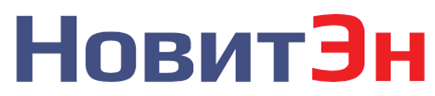 2
2. Что собой представляет услуга по повышению эффективности системы освещения
Что делает НОВИТЭН?
Что получает Заказчик в результате?
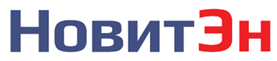 3
3. Этапы типового механизма предоставления услуги
Мероприятия по повышению эффективности систем освещения
Основной этап
Подготовительный этап
НОВИТЭН– осуществляет энергосервисные мероприятия
НОВИТЭН– проводит предварительный анализ возможности  энергосбережения
НОВИТЭН– проводит светотехническое обследование
НОВИТЭН и Заказчик - согласовывают технические аспекты энергосервисных мероприятий
НОВИТЭН– организует гарантийное и сервисное обслуживание
– подготовка проектно-сметной документации;
– приобретение и доставка нового светотехнического оборудования;
– монтаж светотехнического оборудования;
– пуско-наладочные работы.
Возврат инвестиций
Договор о светотехническом обследовании
Устная договоренность
Энергосервисный контракт
Энергосервисный контракт
до 10 дней
до 30 дней
до 90 дней
3-5 лет
Утверждение Плана энергосервисных мероприятий
Принятие решения о целесообразности дальнейших действий
Обращение потенциального Заказчика
Установка и запуск новой системы освещения
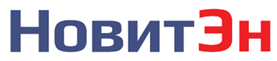 4
4 . Светотехническое обследование и светотехнический расчет на примере одной из школ г. Липецка
4.1. Для проведения светотехнического обследования и производства светотехнического расчета  НОВИТЭН использует следующее инструменты и данные:
Измерительная аппаратура (люксметр); 
2. Программное обеспечение «Dialux» – позволяющее смоделировать объект и рассчитать уровень освещенности при применении различных типов светотехнического оборудования разных производителей; 

3. Данные о параметрах светотехнического оборудования различных производителей; 

4. Актуальные данные о стоимости светотехнического оборудования различных производителей;
Смоделированный объект  учебного класса в программе «Dialux»
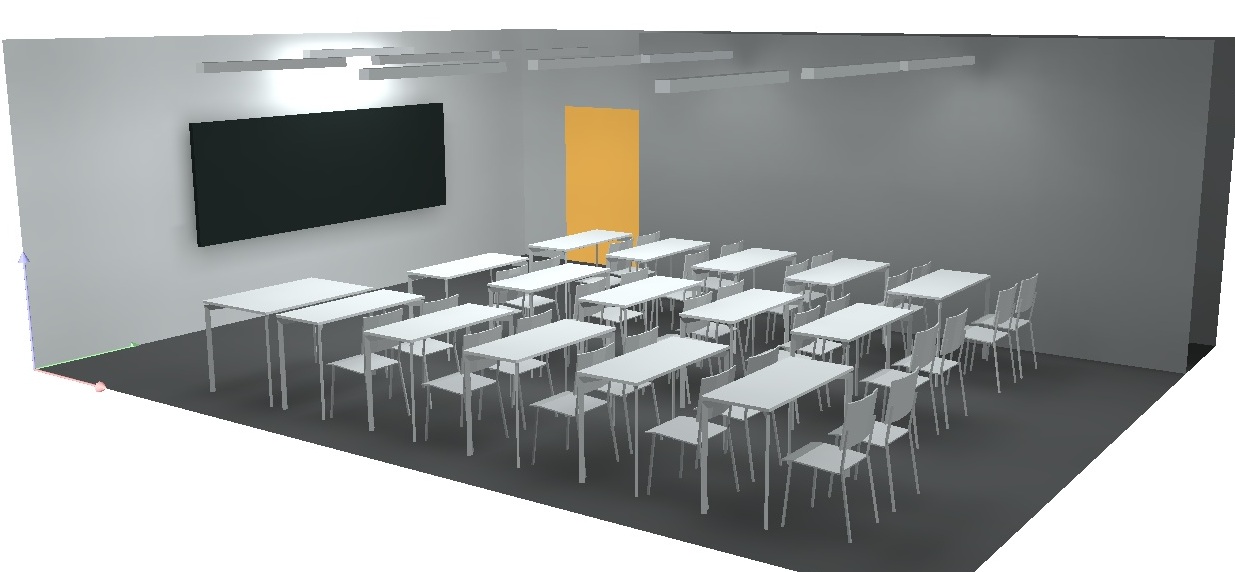 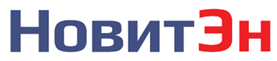 5
4 . Светотехническое обследование и светотехнический расчет на примере одной из школ г. Липецка
Специалистами ООО «НОВИТЭН» проведен светотехнический аудит одной из школ г. Липецка
4.2. Результаты светотехнического аудита системы освещения используемой в настоящее время:
Количество учебных классов – 46
Количество ламп (внутреннее освещение) – 537, из них:
Ламп накаливания – 332 шт.;
Люминесцентных ламп – 191 шт.;
Кварцево-галогенных ламп (спортивный зал) – 14 шт.
Средний уровень освещенности в классе по результатам замеров – 350 лк;
В среднем уровень освещённости ниже норм освещенности на 30%;
Мощность существующей системы освещения составляет – 99,8 кВт;
Нормы освещенности в образовательных учреждениях в соответствии со СНиП:
Учебные классы – 400 - 500 лк;
Спортивные залы – 200 лк;
Рекреации (коридоры), административные помещения – 150 лк;

Заключение:
! Уровень освещенности в классах не соответствует нормам, установленным СП 52.13330.2011 от 27.12.2010г.  для общеобразовательных учреждений.
При этом Энергетический паспорт представленный школой не отражает действительное состояние системы освещения.
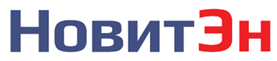 6
4 . Светотехническое обследование и светотехнический расчет на примере одной из школ г. Липецка
4.3. Светотехнический расчет учебного класса:
В программе Dialux  произведен светотехнический расчет помещения класса,  с применением светотехнического оборудования Enercom
Термограмма распределения освещенности
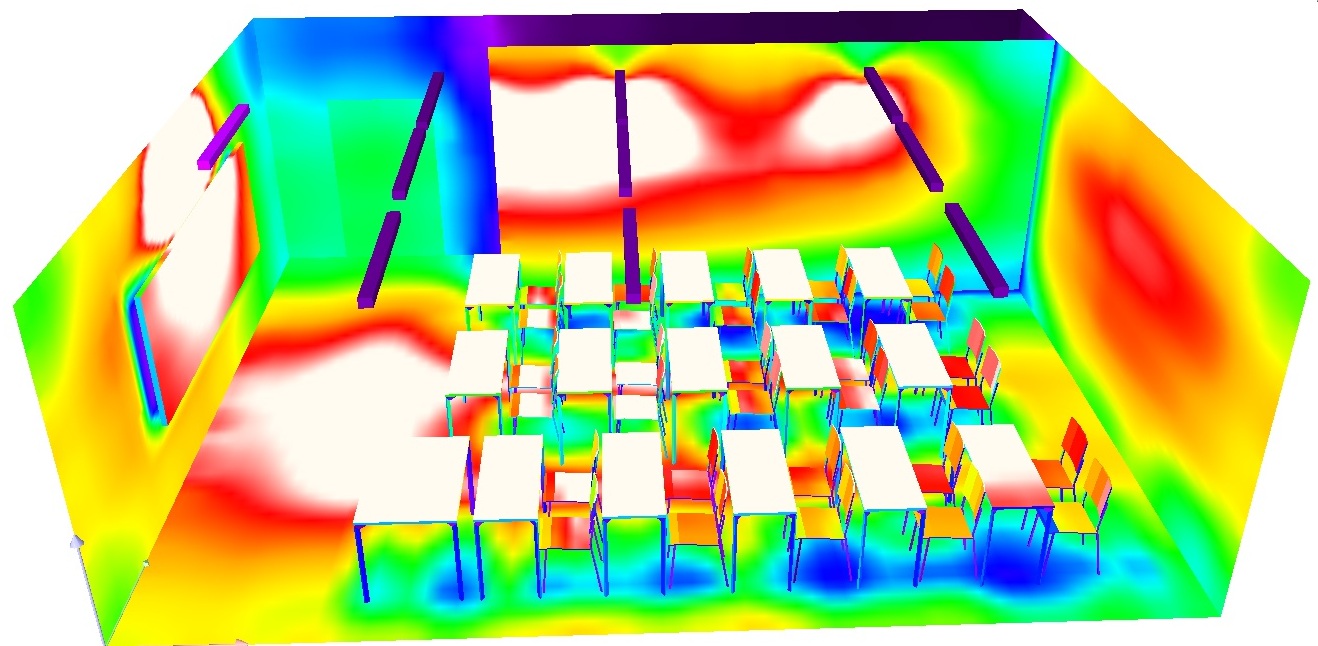 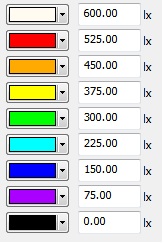 Согласно расчетным данным, полученным посредством программы Dialux, данная система освещения позволит  достигнуть нормируемой освещённости
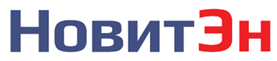 7
4 . Светотехническое обследование и светотехнический расчет на примере одной из школ г. Липецка
4.4. Предложение по модернизации системы освещения.
Светотехническое оборудование для замены:
Предполагается замена существующих светильников  на светильники фирмы Enercom: 
в учебных классах на светильники марки NR-OL60F-25; в количестве 460 шт. 
Стоимость одного светильника с учетом монтажа составит  2 773,9 руб. с НДС.

в спортивном зале предлагается замена на светильник марки Светильник NR ML100S-33WW,  производителя Enercom, в количестве 14 шт. 
Стоимость одного светильника с учетом монтажа составит  6 300,7 руб. с НДС.
На рынке светотехнической продукции существуют сотни компаний, предлагающих продукцию сомнительного качества. Компания НОВИТЭН работает только с проверенными производителями светотехнической продукции! 
Мы гарантируем:

Достижения результата по освещённости

Снижение эксплуатационных затрат

Снижение потребляемой мощности системой освещения
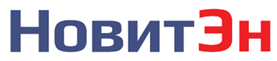 8
5. Технико-экономические показатели модернизации системы освещения
5.1. Экономические показатели
Тариф на электроэнергию (по состоянию на 2020 г.) 		– 4,58 руб.;
Мощность существующей системы освещения	 	– 99,8 кВт;
Мощность предлагаемой системы освещения		– 11,1 кВт;
Высвобождаемая мощность 		 		– 88,7 кВт;
Количество часов потребления в год 			– 960 ч;
Годовая экономия электроэнергии 			– 85 152кВт*ч, 
это в стоимостном выражении по текущему тарифу 	 	– 389 996 руб.
Экономические показатели проекта сроком на 5 лет
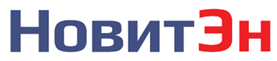 9
6. Преимущества
Замена существующих светильников в учебных классах и спортивном зале на светильники Enercom позволит:

 Выполнить требования СНиП и СанПиН

 Гарантировать учащимся и педагогам комфортный уровень освещенности в классах

 Выполнить требования законодательства по энергосбережению, сэкономив до 85 тыс. кВт*ч в год – 88% от годового потребления

 Снизить затраты на оплату электроэнергии на 389 тыс. рублей в год
 Существует возможность продажи высвобождаемой мощности.
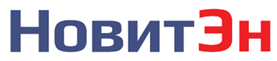 10
Контактная информация
Начальник управления энергосервиса и энергоаудита
Чернышов Александр Александрович
8 980 263 02 14
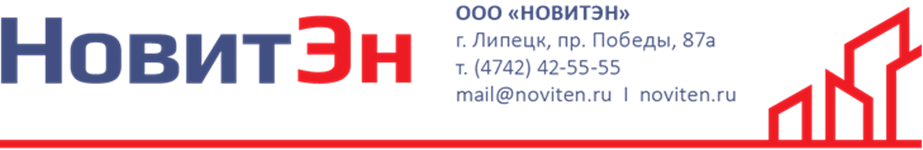 11